Hyperlink these images to their names on other slides
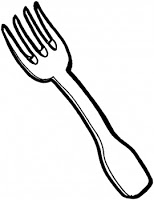 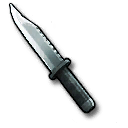 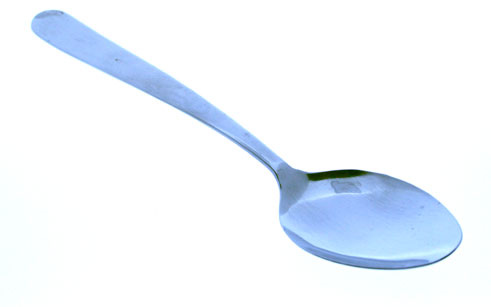 Fork
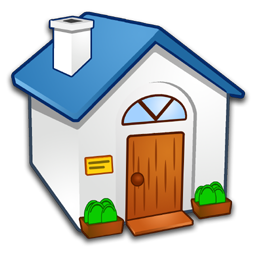 KNIFE
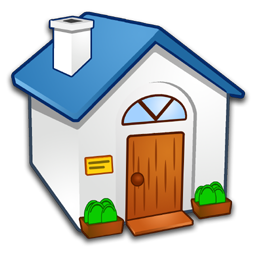 SPOON
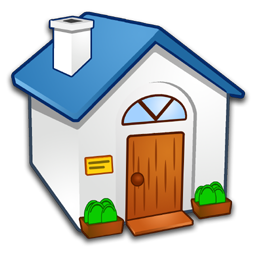